Table 12.1  Medicare Part D parameters for defined standard benefit, 2009 & 2014
a The catastrophic coverage amount is the greater of 5% of medication cost or the values shown in the chart above. In 2014, beneficiaries were charged $2.55 for those generic or preferred multisource drugs with a retail price less than $51 and 5% for those with a retail price over $51. For brand name drugs, beneficiaries paid $6.35 for those drugs with a retail price less than $127 and 5% for those with a retail price over $127. Table adapted from http://www.q1medicare.com/PartD-The-2014-Medicare-Part-D-Outlook.php.
2016 Annual Data Report, Vol 2, ESRD, Ch 12
2
Table 12.2  General Medicare & ESRD patients enrolled in Part D (%)
Data source: 2011-2014 Medicare data, point prevalent Medicare enrollees alive on January 1. Medicare data: general Medicare, 5% Medicare sample (ESRD, hemodialysis, peritoneal dialysis, and transplant, 100% ESRD population). Abbreviations: ESRD, end-stage renal disease; Part D, Medicare Part D prescription drug coverage.
2016 Annual Data Report, Vol 2, ESRD, Ch 12
3
Figure 12.1  Sources of prescription drug coverage in Medicare ESRD enrollees, by population, 2014
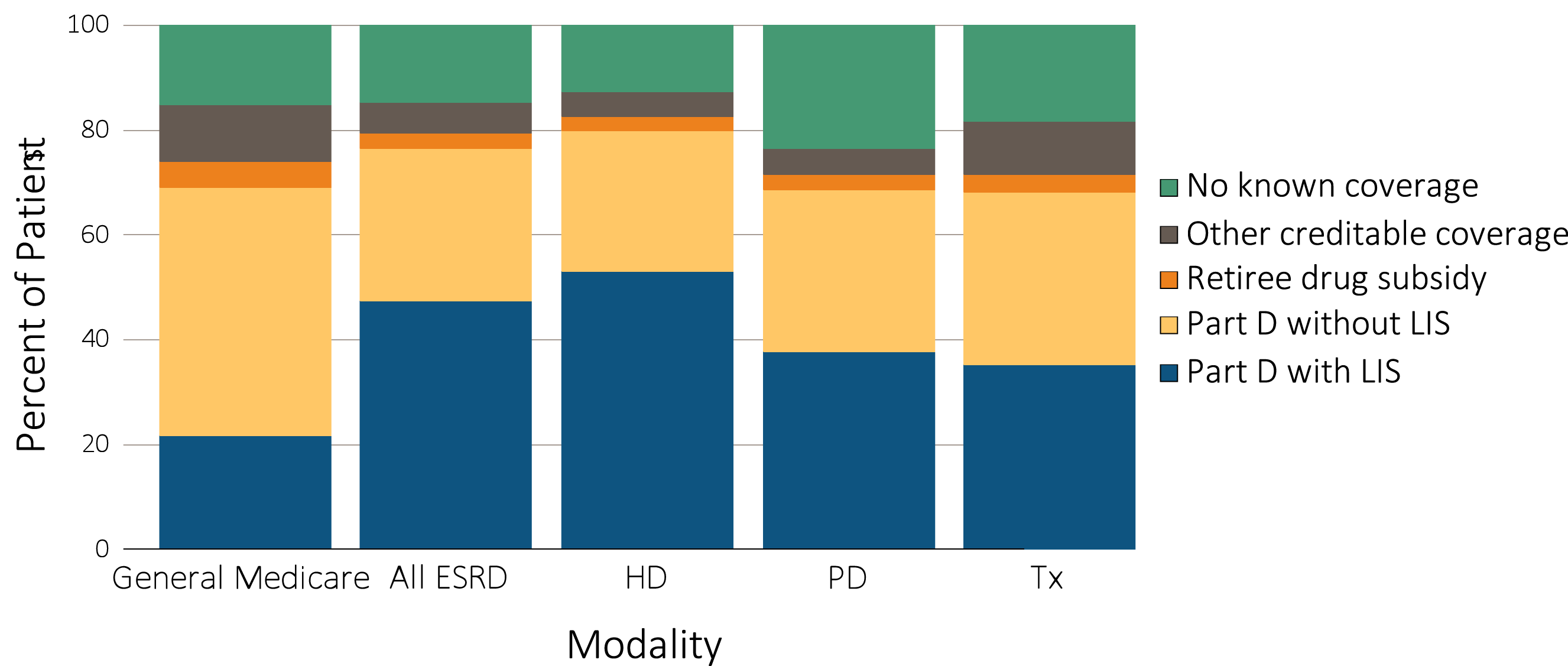 Data source: 2014 Medicare Data, point prevalent Medicare enrollees alive on January 1, 2014. Abbreviations: ESRD, end-stage renal disease; HD, hemodialysis; LIS, Low-income Subsidy; Part D, Medicare Part D prescription drug coverage; PD, peritoneal dialysis; Tx, kidney transplant..
2016 Annual Data Report, Vol 2, ESRD, Ch 12
4
Figure 12.2  Sources of prescription drug coverage in Medicare ESRD enrollees, by age &   modality, 2014
(a) Dialysis patients
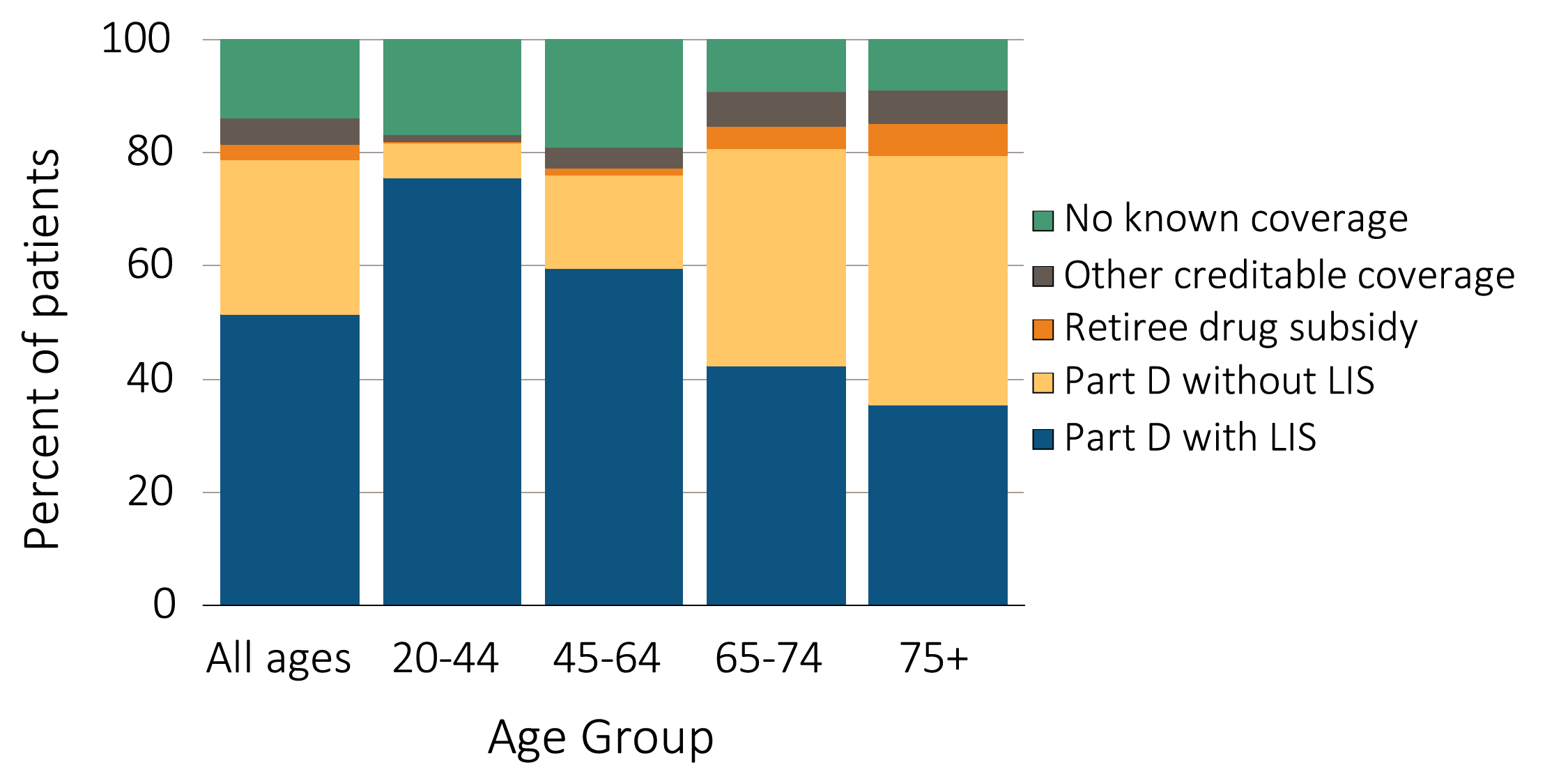 Data source: 2014 Medicare Data, point prevalent Medicare enrollees alive on January 1, 2014. Abbreviations: ESRD, end-stage renal disease; LIS, Low-income Subsidy; Part D, Medicare Part D prescription drug coverage.
2016 Annual Data Report, Vol 2, ESRD, Ch 12
5
Figure 12.2  Sources of prescription drug coverage in Medicare ESRD enrollees, by age & modality, 2014
(b) Transplant patients
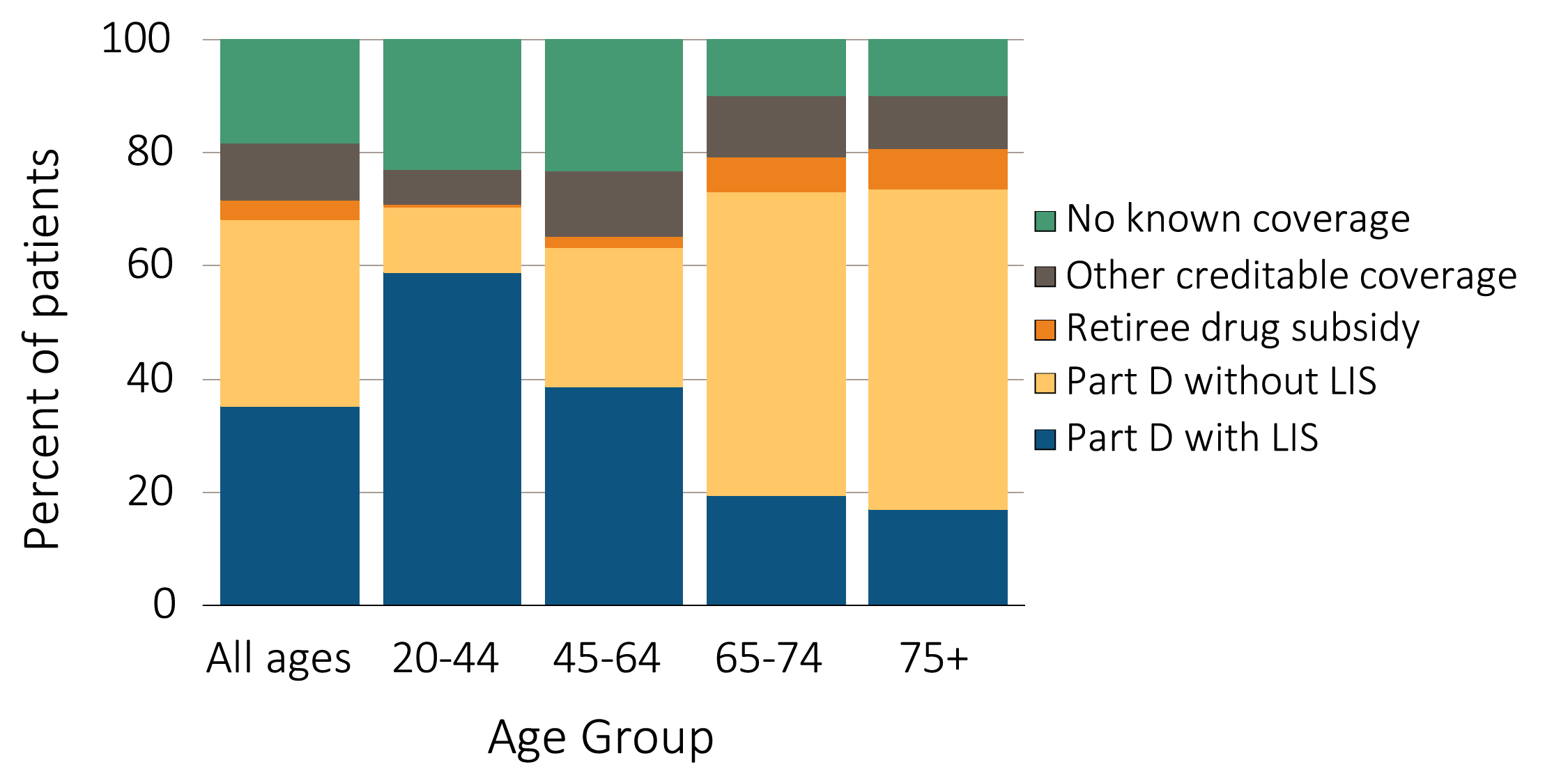 Data source: 2014 Medicare Data, point prevalent Medicare enrollees alive on January 1, 2014. Abbreviations: ESRD, end-stage renal disease; LIS, Low-income Subsidy; Part D, Medicare Part D prescription drug coverage..
2016 Annual Data Report, Vol 2, ESRD, Ch 12
6
Figure 12.3  Sources of prescription drug coverage in Medicare ESRD enrollees, by race/ethnicity & modality, 2014
(a) Dialysis patients
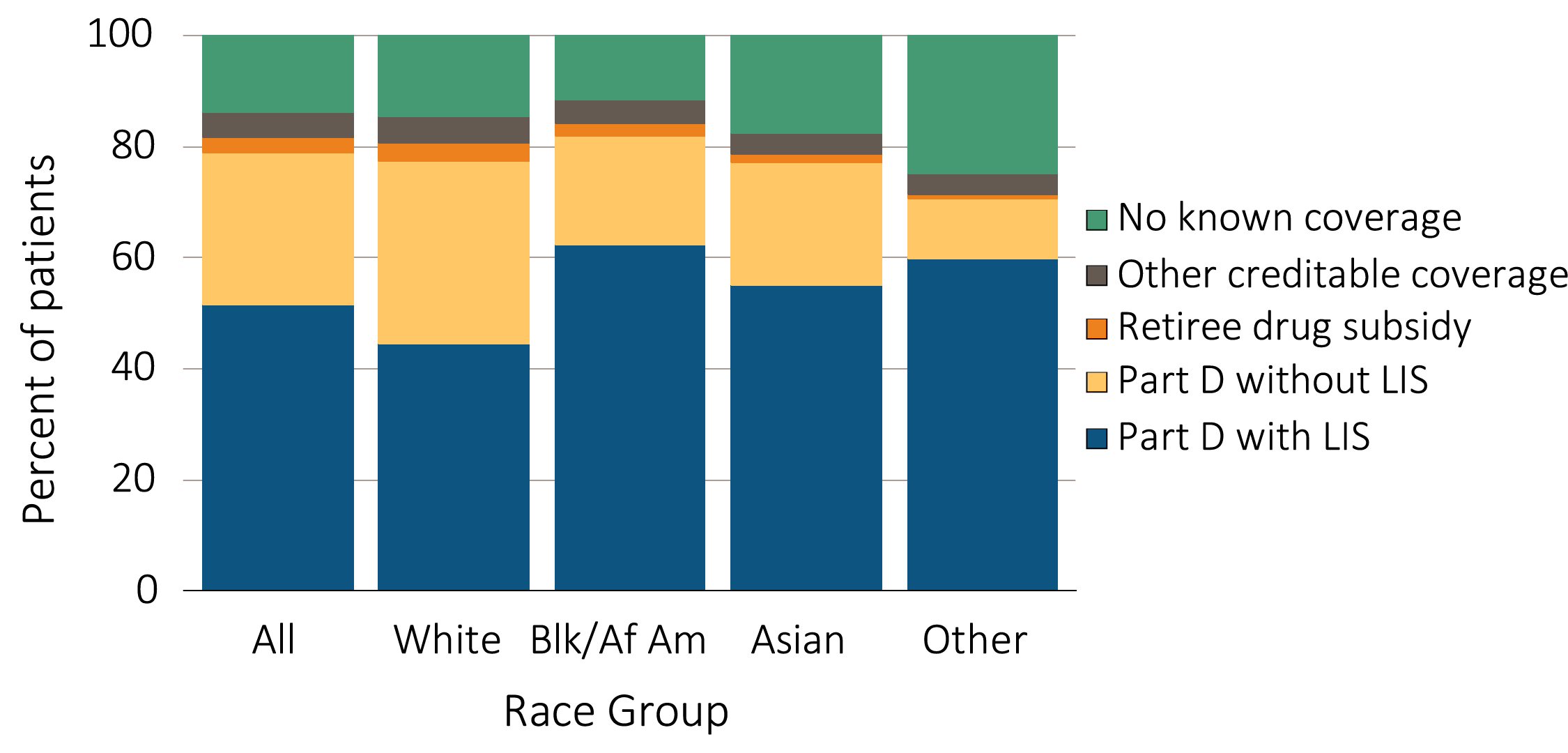 Data source: 2014 Medicare Data, point prevalent Medicare enrollees alive on January 1, 2014. Abbreviations: Blk/Af Am, Black or African American; ESRD, end-stage renal disease; LIS, Low-income Subsidy; Part D, Medicare Part D prescription drug coverage.
2016 Annual Data Report, Vol 2, ESRD, Ch 12
7
Figure 12.3  Sources of prescription drug coverage in Medicare ESRD enrollees, by race/ethnicity & modality, 2014
(b) Transplant patients
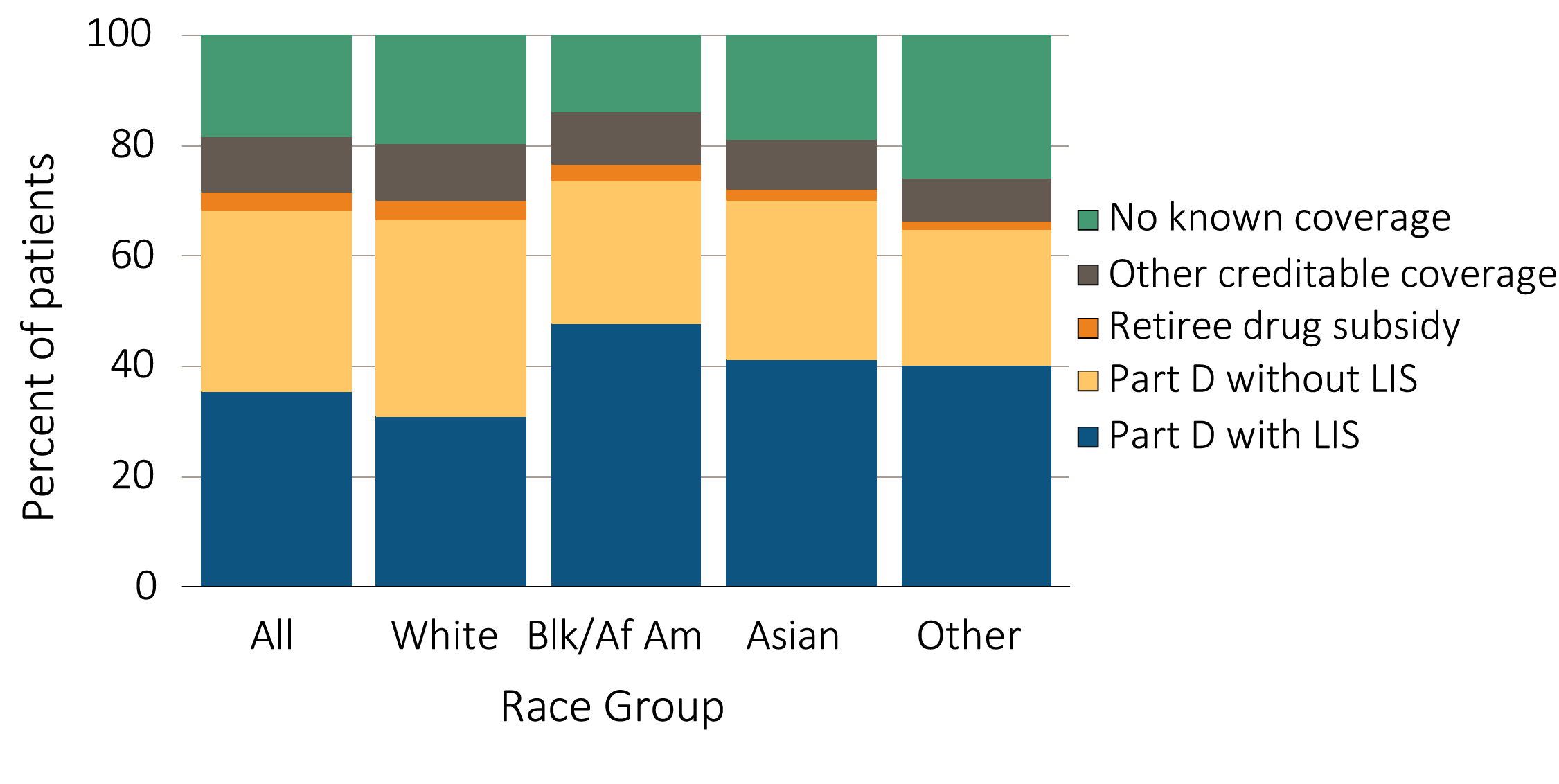 Data source: 2014 Medicare Data, point prevalent Medicare enrollees alive on January 1, 2014. Abbreviations: Blk/Af Am, Black or African American; ESRD, end-stage renal disease; LIS, Low-income Subsidy; Part D, Medicare Part D prescription drug coverage.
2016 Annual Data Report, Vol 2, ESRD, Ch 12
8
Figure 12.4  Distribution of Low-income Subsidy categories in Part D general Medicare & ESRD patients, 2014
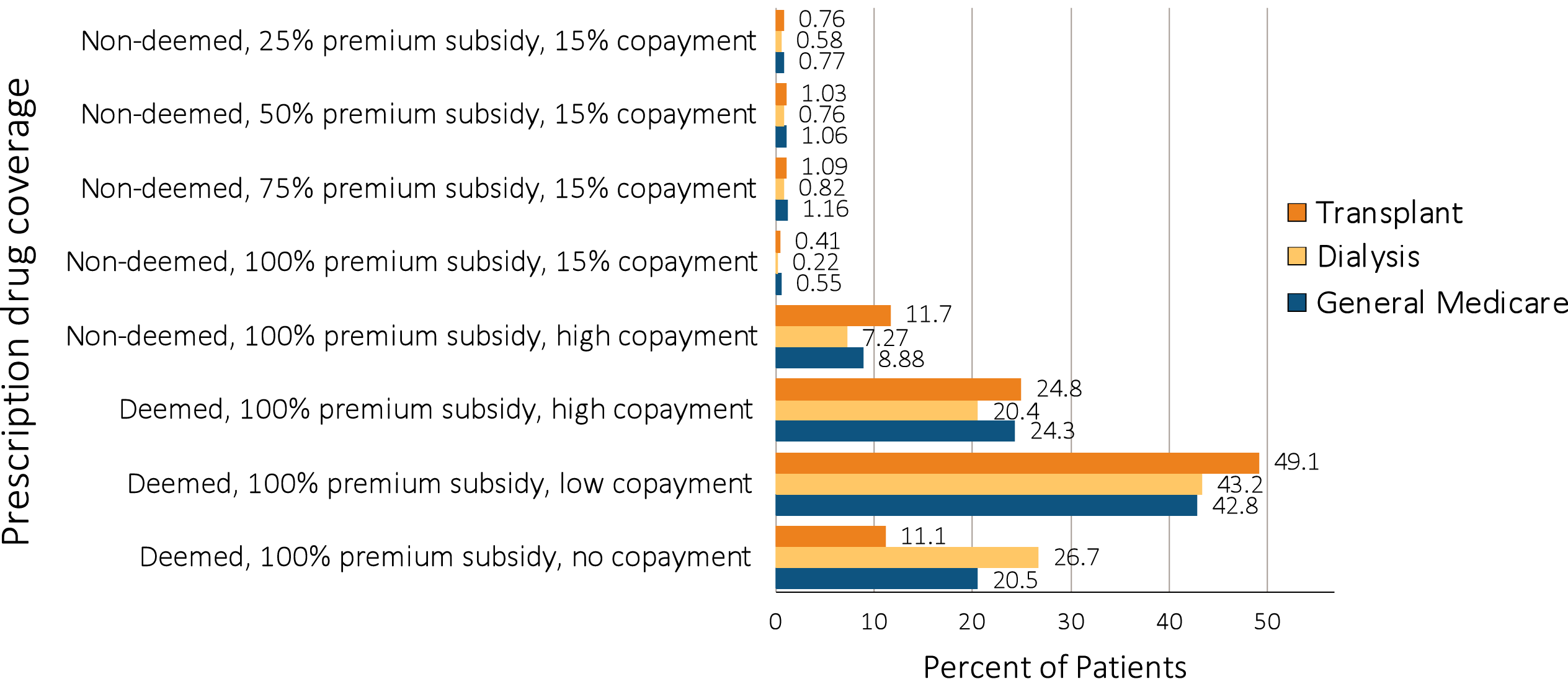 Data source: 2014 Medicare data, point prevalent Medicare enrollees alive on January 1, 2014. Abbreviations: ESRD, end-stage renal disease; Part D, Medicare Part D prescription drug coverage..
2016 Annual Data Report, Vol 2, ESRD, Ch 12
9
Table 12.3  Medicare Part D enrollees (%) with the Low-income Subsidy, by age & race, 2014
Data source: 2014 Medicare data, point prevalent Medicare enrollees alive on January 1, 2014. Abbreviations: ESRD, end-stage renal disease; LIS, Low-income Subsidy; Part D, Medicare Part D prescription drug coverage.
2016 Annual Data Report, Vol 2, ESRD, Ch 12
10
Table 12.4 Total estimated Medicare Part D spending for enrollees, in billions, 2011-2014
Data source: 2011-2014 Medicare data, period prevalent Medicare enrollees alive on January 1, excluding those in Medicare Advantage Part D plans and Medicare secondary payer, using as-treated model (see ESRD Methods chapter for analytical methods). Part D spending represents the sum of the Medicare covered amount and the Low- income Subsidy amount.
2016 Annual Data Report, Vol 2, ESRD, Ch 12
11
Figure 12.5 Per person per year Medicare Part D spending & out-of-pocket costs for enrollees, 2014
(a) All Part D enrollees
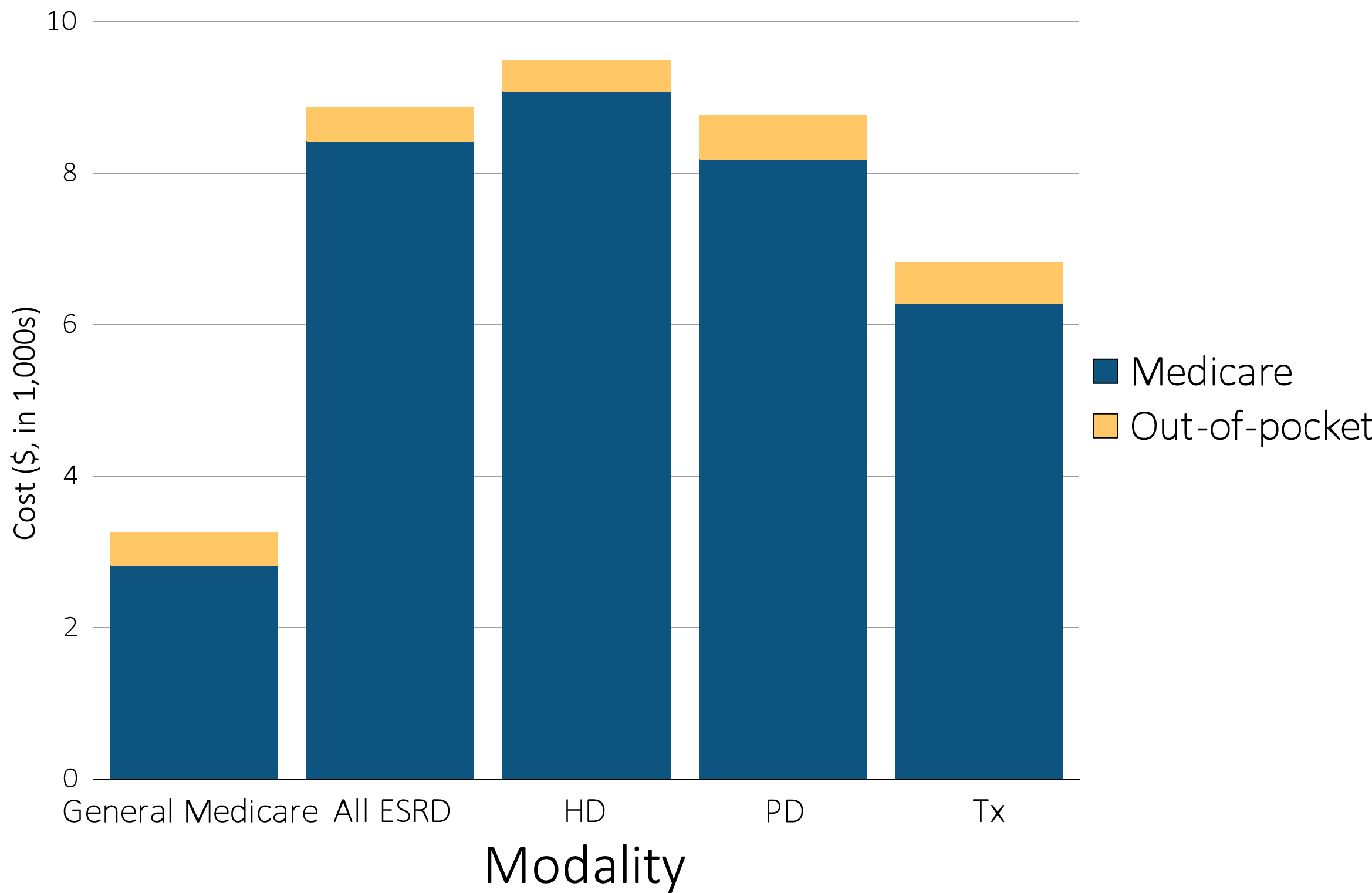 Data source: 2014 Medicare data, period prevalent Medicare enrollees alive on January 1, 2014, excluding those in Medicare Advantage Part D plans and Medicare secondary payer, using as-treated model (see ESRD Methods chapter for analytical methods). Part D spending represents the sum of the Medicare covered amount and the Low- income Subsidy amount.
2016 Annual Data Report, Vol 2, ESRD, Ch 12
12
Figure 12.5 Per person per year Medicare Part D spending & out-of-pocket costs for enrollees, 2014
(b) Part D enrollees by Low-income Subsidy status
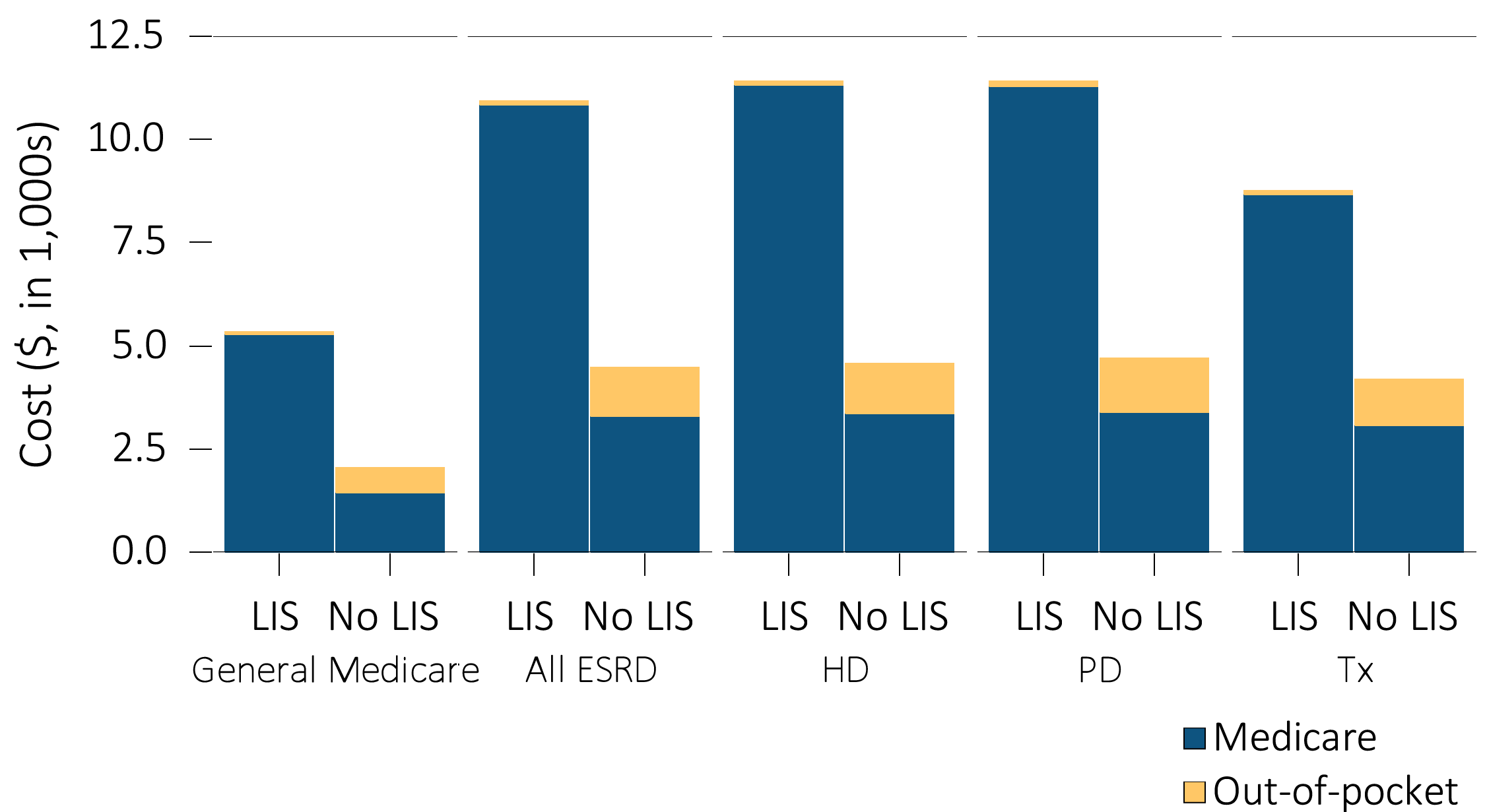 Data source: 2014 Medicare data, period prevalent Medicare enrollees alive on January 1, 2014, excluding those in Medicare Advantage Part D plans and Medicare secondary payer, using as-treated model (see ESRD Methods chapter for analytical methods). Part D spending represents the sum of the Medicare covered amount and the Low- income Subsidy amount.
2016 Annual Data Report, Vol 2, ESRD, Ch 12
13
Table 12.5 Per person per year Part D spending ($) for enrollees, by Low-income Subsidy status, 2014
Data source: 2014 Medicare data, period prevalent Medicare enrollees alive on January 1, 2014, excluding those in Medicare Advantage Part D plans and Medicare secondary payer, using as-treated model (see ESRD Methods chapter for analytical methods). Part D spending represents the sum of the Medicare covered amount and the Low- income Subsidy amount.
2016 Annual Data Report, Vol 2, ESRD, Ch 12
14
Table 12.6 Top 15 drug classes received by Part D-enrolled dialysis patients, by percent of patients, 2014
Data source: Medicare Part D claims. Dialysis patients with Medicare Part D stand-alone prescription drug plans in the Medicare 5% sample.
2016 Annual Data Report, Vol 2, ESRD, Ch 12
15
Table 12.7 Top 15 drug classes received by Part D-enrolled dialysis patients, by spending, 2014
Data source: Medicare Part D claims. Dialysis patients with Medicare Part D stand-alone prescription drug plans in the Medicare 5% sample. Part D spending represents the sum of the Medicare covered amount and the Low- income Subsidy amount.
2016 Annual Data Report, Vol 2, ESRD, Ch 12
16